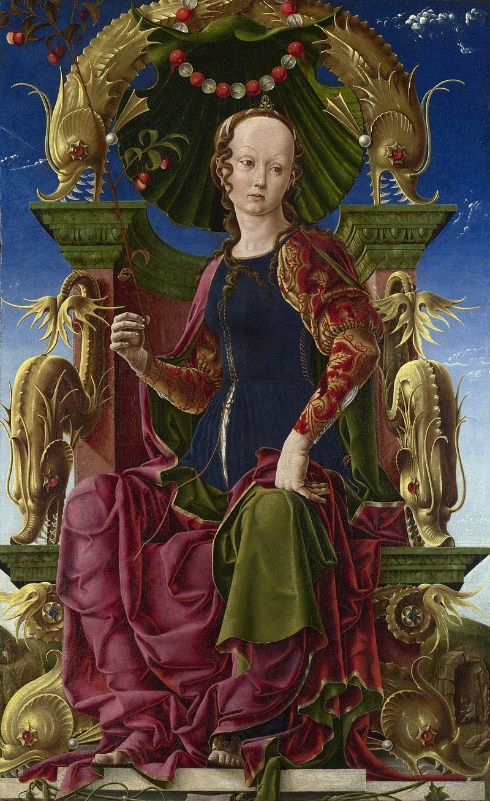 Storia Medievale 
 Laurea magistrale in Culture e tradizioni del Medio Evo e del Rinascimento 
Lez. 2
Alamanni
Angli
Sassoni
Vandali
Goti
Unni…
Ma chi erano?
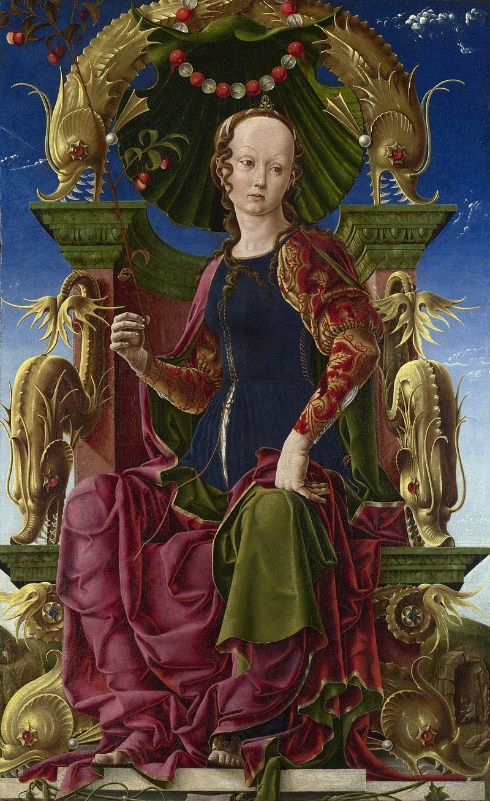 Storia Medievale 
 Laurea magistrale in Culture e tradizioni del Medio Evo e del Rinascimento 
Lez. 2
Vandali
La loro patria pare fosse tra Slovacchia e Transilvania. Nelle migrazioni che intrapresero verso ovest, erano con loro anche tribù sveve (alamanni, marcomanni, senoni…) 
Andalusia deriva da Vandalucia (primo insediamento dei Vandali in Iberia).
Dopo il 429 si recano in Africa, e la conquistano procedendo da ovest verso est (circa dal Marocco a Tunisi). Dotati di efficaci competenze nautiche, dai porti africani i Vandali potevano esercitare la loro supremazia sugli spazi marittimi, giungendo sino alle Baleari, alla Corsica, alla Sardegna e alla Sicilia. (per circa un secolo)
Nel 455 Genserico, il loro re, giunse sino a Roma saccheggiandola pesantemente.
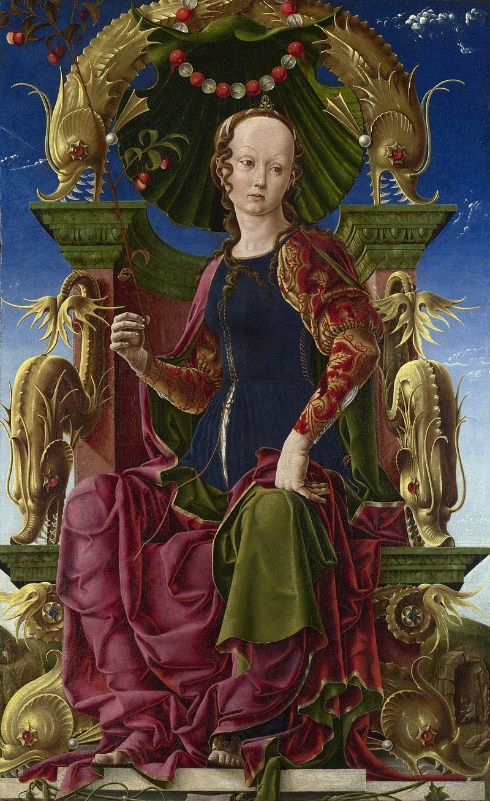 Storia Medievale 
 Laurea magistrale in Culture e tradizioni del Medio Evo e del Rinascimento 
Lez. 2
Angli, sassoni, frisoni
Erano pacificamente insediati tra Mosa, Schelda e Reno. Ma contestualmente agli eventi traumatici del primo V secolo l’esercito imperiale si era ritirato da luoghi ormai periferici dell’impero, come Irlanda e Inghilterra. Angli, sassoni, frisoni, juti (abitanti dello Jutland) decisero di migrare a nord e attraversarono la Manica, premendo i Celti verso la Scozia, il Galles, l’Irlanda o il nord della Francia (che più tardi avrebbe assunto il nome di Bretagna).
Gli Angli insediatisi in Britannia predilessero l’area centro-orientale, mentre i sassoni la meridionale.
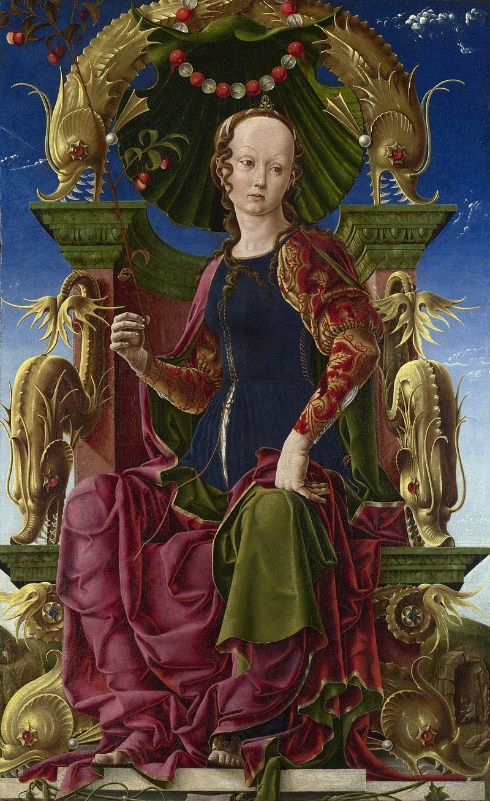 Storia Medievale 
 Laurea magistrale in Culture e tradizioni del Medio Evo e del Rinascimento 
Lez. 2
Franchi
I Franchi costituivano una popolazione numerosa, ma non erano etnicamente coesi, in quanto si erano costituiti come lega militare di svariate tribù.
Nel V secolo erano insediati in Gallia, con regolare statuto di federati dell’Impero, e tutelavano i confini renani dalle scorrerie alane, sveve, vandale.
La limitata coesione tra gruppi franchi è alla base della creazione di piccole comunità politiche autonome, ad esempio regni franchi nei pressi di Tournai, e in Renania. 
Gradatamente si delinearono due compagini principali, ovvero quella costituita dai Franchi dell’est (nella regione della Mosella) e dei Franchi dell’ovest (nella valle della Schelda).
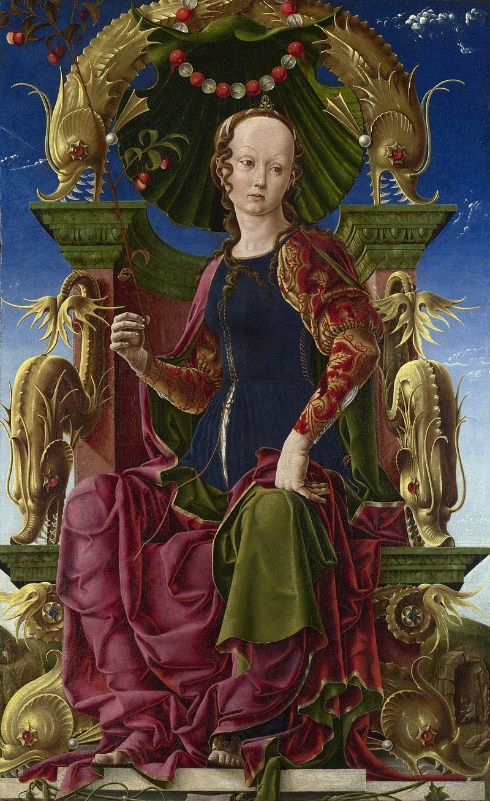 Storia Medievale 
 Laurea magistrale in Culture e tradizioni del Medio Evo e del Rinascimento 
Lez. 2
Goti
Anche i Goti erano una confederazione, non un gruppo etnico unitario. Forse provenienti dalla Scandinavia, ma pure dall’Iran settentrionale e dalla Germania del nord. 
Visigoti: tra il Baltico e il Mar Nero
Ostrogoti: in Ucraina
V secolo: gli Ostrogoti sono in Ungheria, soggetti agli Unni. Ottengono però dall’Imperatore di divenire federati e insediarsi in Macedonia. Teodorico viene insignito del titolo di patrizio (per allontanarlo dall’area bizantina), e GOVERNATORE di Italia e Dalmazia.
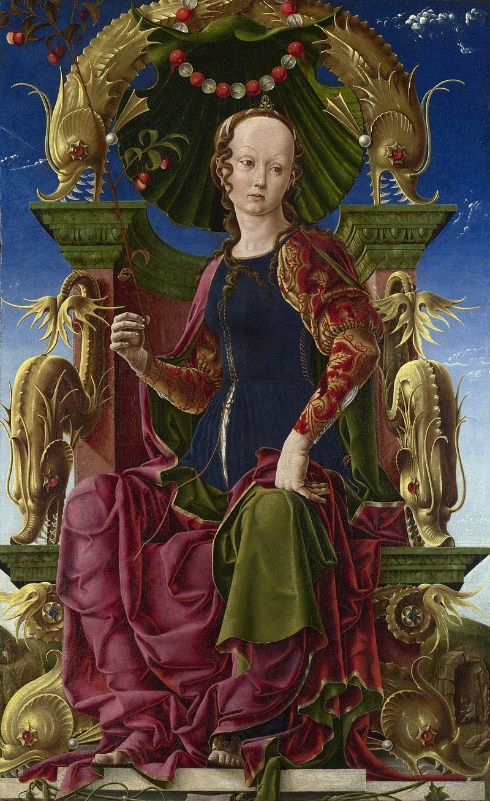 Storia Medievale 
 Laurea magistrale in Culture e tradizioni del Medio Evo e del Rinascimento 
Lez. 2
Correnti ed eresie
Nei primi secoli del cristianesimo venne affrontata una questione essenziale: la definizione della dottrina cattolica. In merito, accesi erano i dibattiti sulla natura di Cristo e sulla Trinità. Le principali posizioni (ma non le uniche) furono il manicheismo, l’arianesimo*, il nestorianesimo ed il monofisismo*: ad esse, la Chiesa contrappose la definizione di fede (il Credo) approntata nel concilio di Nicea, primo concilio ecumenico convocato nel 325. Riassumiamo qui le religioni, o correnti di pensiero, che emersero e stimolarono una riflessione, quando non uno scontro, all’interno della Chiesa dei primi secoli. Gnosis in greco significa ‘conoscenza’, e si riferisce a un tipo di sapere
 religioso che non si raggiunge con l’esercizio della ragione, ma tramite un percorso accessibile soltanto a pochi iniziati, fatto di insegnamenti segreti, che conduce a una rivelazione. La gnosi proponeva una struttura dualistica: lo Spirito si contrappone alla Materia. Della gnosi si hanno notizie in ambienti cristiani dalla fine del II secolo; per la scuola gnostica di Alessandria Cristo, ‘intelligenza divina’, non possedeva corporeità; la sua vita e la sua morte erano del tutto simboliche, togliendo realtà alla vicenda terrena del sacrificio. Una scissione nella Chiesa venne provocata, attorno al 140, da Marcione, vicino alla gnosi, che propugnava l’astinenza assoluta per tutti i cristiani e affermava l’incompatibilità tra Antico Testamento e insegnamenti di Cristo. Nel medesimo periodo fiorì la setta di Montano, i cui adepti si chiamavano appunto ‘montanisti’. I fedeli attribuivano a Montano virtù profetiche, ritenevano imminente la fine del mondo, e a chi non credeva loro rinfacciavano mancanza di fede. A diffondere maggiormente la gnosi tra i cristiani concorsero le dottrine di Mani, un principe persiano vissuto durante il III secolo (216-277), che combinava gnosticismo, cristianesimo e zoroastrismo.
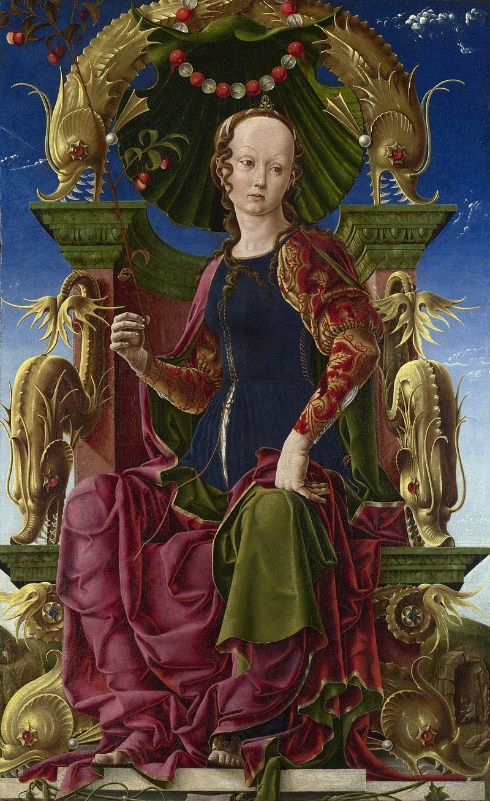 Storia Medievale 
 Laurea magistrale in Culture e tradizioni del Medio Evo e del Rinascimento 
Lez. 2
Correnti ed eresie
Mani riprendeva la concezione gnostica di Cristo come intelligenza, ma si attribuiva un ruolo salvifico: seguendo i suoi dettami di rinuncia alla violenza, al sesso, al cibo (con lunghi digiuni), gli iniziati avrebbero realizzato in sé la divisione del principio materiale da quello spirituale, e si sarebbe giunti alla fine del mondo fisico. 



Agli inizi del III secolo fu elaborata la dottrina monarchianista, secondo la quale Padre e Figlio erano una unità assoluta, ma non ebbe lunga durata.
Fintanto che il cristianesimo restava un collegium illicitum, la riflessione sui suoi dogmi doveva restare in una sfera privata. «non era ancora disponibile una spiegazione sistematica di ciò che Gesù aveva esattamente rivelato su Dio, né era chiaro se si trattasse d rivelazione definitiva, valida per sempre, oppure ancora in fase di svolgimento […]. Alla chiesa primitiva era ignota la distinzione tra ortodossia ed eresia» (C. Freeman, Il cristianesimo primitivo, Torino, Einaudi, 2010, p. 199).
Aggiungiamo ora alcune posizioni ‘eretiche’ del IV e V secolo.
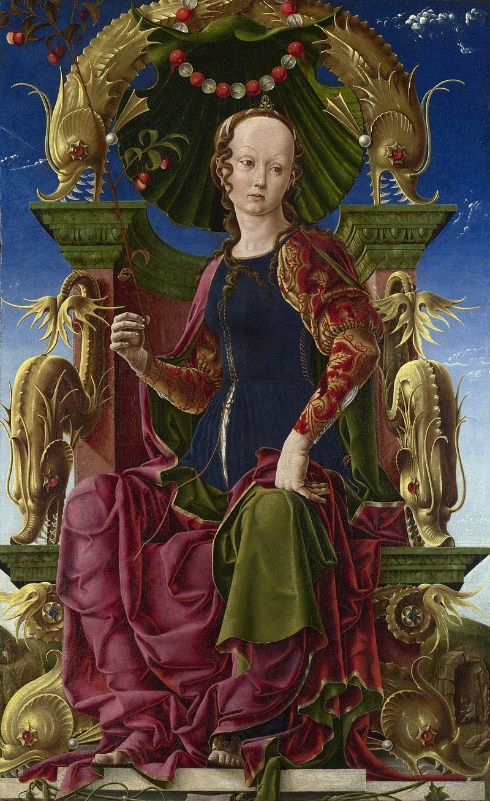 Storia Medievale 
 Laurea magistrale in Culture e tradizioni del Medio Evo e del Rinascimento 
Lez. 2
il Priscillianesimo, il Pelagianesimo, il Nestorianesimo.
Priscilliano era un nobile spagnolo, che proponeva una teologia gnostica con tratti manichei e invitava ad adottare l’ascesi; per lui il corpo era una invenzione diabolica, e negava la trinità. I suoi seguaci – tra i quali numerose donne – si ritenevano eletti, e dotati di una intelligenza spirituale che consentiva loro di interpretare le Scritture. Condannato dal concilio di Saragozza (380), le sue vicende si intrecciarono di necessità alla parabola politica di Magno Massimo, usurpatore di una parte significativa dell’impero dal 383 al 388. Priscilliano si era appellato al nuovo imperatore dopo l’ulteriore condanna del concilio di Bordeaux (384), ma Massimo nel 385 lo aveva condannato a morte insieme ai suoi più vicini seguaci, e
confiscato i beni di numerosi adepti. «Si è potuto dire che si trattò del primo eretico affidato al ‘braccio secolare’ per essere giustiziato» (F. Cardini, Cristiani perseguitati e persecutori, 2011, p. 143).
 Pelagio, un monaco irlandese, si era trasferito a Roma circa nel 380. Sosteneva che la natura umana non è tanto corrotta da cancellare il libero arbitrio; diversamente, i comandamenti enunciati da Cristo nei Vangeli non avrebbero avuto alcun senso. Girolamo e Agostino condannarono senza appello le posizioni di Pelagio, il quale negava che le conseguenze del peccato originale macchiassero le anime delle generazioni successive. Era una questione dalle pesanti ripercussioni politiche: Agostino scrisse al vescovo di Roma per convincerlo a schierarsi contro Pelagio, affermando che «l’esercizio del libero arbitrio da parte dei singoli cristiani avrebbe minato l’autorità dei vescovi» (C. Freeman, Il cristianesimo primitivo, p. 378). 
Allontanatosi da Roma in occasione del sacco effettuato dai visigoti nel 410, Pelagio si recò in Africa, da dove venne cacciato; l’imperatore Onorio, probabilmente corrotto dal vescovo di Tagaste – che parteggiava per Agostino – lo condannò all’esilio con un editto nel 418.
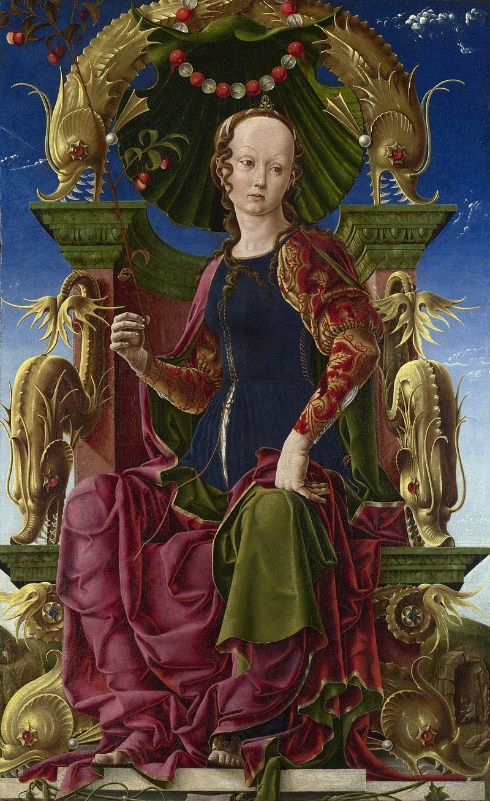 Storia Medievale 
 Laurea magistrale in Culture e tradizioni del Medio Evo e del Rinascimento 
Lez. 2
Correnti ed eresie
Nestorio era vescovo di Costantinopoli dal 428. Si collocava nella tradizione rispetto alla natura divina di Cristo: se lo aveva partorito Maria, umana, non poteva essere completamente divino. Da oltre un secolo però circolava la proposta di utilizzare per Maria il titolo di Theotokos, ‘madre di Dio’; Nestorio predicando utilizzava invece l’espressione ‘madre di Cristo’. In realtà, nessun dato o lettura delle Scritture poteva portare a dirimere la questione, come già era accaduto in occasione del concilio di Nicea un secolo prima. 
I vangeli sinottici proponevano elementi a maggior favore della umanità della figura di Cristo del vangelo di Giovanni, ma nessuno avrebbe potuto affermare che un vangelo possedeva più verità di un altro.
Venne convocato un concilio a Efeso, nel 431. Per tacitare la fazione avversa a Nestorio, il cui esponente più importante era il vescovo di Alessandria Cirillo, l’imperatore tolse la cattedra episcopale a Nestorio, relegandolo in un monastero. Il concilio dà avvio al culto di Maria Theotokos, ma non chiarisce il rapporto tra umanità e divinità di Cristo.
 Nonostante la condanna di Nestorio, avvenuta nel 435, come eretico, il successore di Cirillo ottenne la convocazione di un nuovo concilio a Efeso (449) per contrastare il successore di Nestorio all’episcopato di Costantinopoli, Flaviano. Una banda armata al servizio di Dioscoro fece irruzione nella chiesa dove si svolgeva il concilio, tanto che Flaviano morì in seguito alle percosse subite. Il fatto suscitò tanto sdegno da essere definito latrocinium (‘brigantaggio’) dal vescovo di Roma, Leone I, che rimproverò l’accaduto all’imperatore.
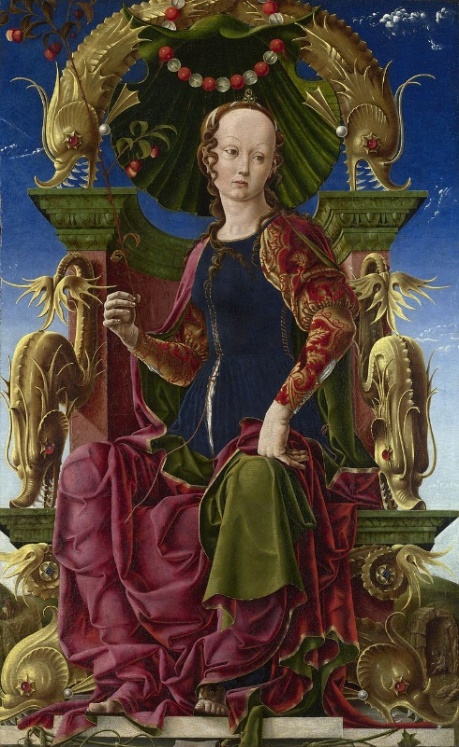 Storia Medievale 
 Laurea magistrale in Culture e tradizioni del Medio Evo e del Rinascimento 
Lez. 2
Correnti ed eresie
Nel 451, sotto l’imperatore Marciano, veniva convocato a Calcedonia un altro concilio. In tale occasione Dioscoro venne deposto, e si lavorò per una nuova formulazione del credo. Per la redazione dei documenti, funzionari imperiali selezionarono un ristretto gruppo di vescovi. A chi lamentò che l’imperatore volesse imporre le sue decisioni, egli minacciò di trasferire il concilio a Roma. La dichiarazione di fede di Calcedonia però continuava a non spiegare nulla della natura di Cristo: «Seguendo dunque i santi Padri concordemente insegniamo a professare un unico e medesimo Figlio, il Signore nostro Gesù Cristo, il medesimo perfetto nella divinità e il medesimo perfetto nella umanità, veramente Dio e veramente uomo, il
medesimo [costituito] di anima razionale e corpo, consustanziale al Padre secondo la divinità e il medesimo consustanziale a noi secondo l’umanità, sotto ogni rispetto simile a noi all’infuori del peccato, prima degli eoni generato dal Padre secondo la divinità, e negli ultimi giorni il medesimo, per noi e per la nostra salvezza [nato] da Maria la Vergine, la genitrice di Dio, secondo l’umanità, unico e medesimo Cristo Figlio Signore Unigenito, da riconoscersi in due nature, senza confusione, senza mutamento, senza divisione, senza separazione, senza che in alcun modo la differenza delle nature sia stata annullata a causa dell’unione, ma piuttosto conservata la proprietà di ciascuna delle due nature, anche quando concorrono a [formare] una sola persona e una sola ipostasi, non ripartito o diviso in due persone, ma unico e medesimo Figlio unigenito Dio Logos Signore Gesù Cristo». Quella di Calcedonia era dunque ancora una volta una formula, che non solo non forniva spiegazioni, ma nemmeno era condivisa all’interno della Chiesa, che non uscì pacificata dal concilio. Con la sconfitta di Pelagio era tramontata, o perlomeno relegata come eresia, la visione della divinità come forza benigna a fianco dell’uomo: gli uomini, soggetti al peccato originale, sarebbero stati percepiti come peccatori e malvagi, giustificando anche in sede politica atteggiamenti di stampo autoritario. Con la professione di fede calcedonese, paradossalmente, si resero irreparabili le distanze tra i diversi modi di intendere la natura di Cristo, che portarono alla divisione in tre parti della Chiesa: monofisita, nestoriana, calcedonese (e romana).
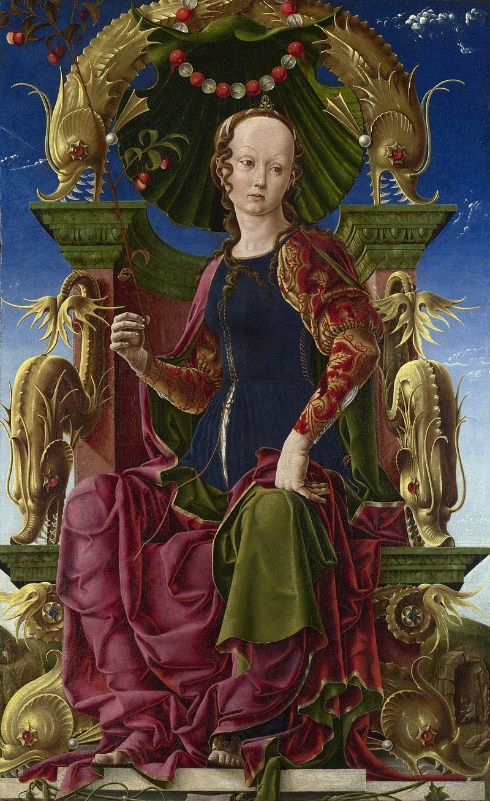 Storia Medievale 
 Laurea magistrale in Culture e tradizioni del Medio Evo e del Rinascimento 
Lez. 2
Dopo Tessalonica
Riflettiamo sulle implicazioni istituzionali dell’editto di Tessalonica, e al rapporto tra imperatori, sudditi cristiani e non cristiani. Non solo limitatamente alla emanazione del rivoluzionario editto, ma per tutto il secolo seguente, si verificarono atti di violenza di matrice religiosa. Ad esempio in Egitto, Siria e Mesopotamia agivano formazioni, definite da Cardini «santo squadrismo», con le quali gruppi di monaci armati assalivano i contadini, forzandoli alla conversione. Nel 390 il vescovo di Milano, Ambrogio, in reazione alla sproporzionata repressione della rivolta scoppiata a Tessalonica, repressione che aveva provocato il massacro di migliaia di innocenti, scomunicò l’imperatore Teodosio. «La reazione di Ambrogio ai fatti di Tessalonica si situa su una
 linea che ormai stava emergendo nella Chiesa e che assegnava all’autorità religiosa il compito di far da guida morale a quella civile» (F. Cardini, Cristiani perseguitati e persecutori, p. 124). Venne ritenuto opportuno dai vescovi chiedere (e ottenere) appoggio pure su fattori disciplinari, interiori alla Chiesa: le autorità civili, dunque, venivano percepite come subordinate a quelle religiose.
Questa una cronologia, di massima, delle ‘norme antipagane’:
391: vietate le visite ai templi pagani e proibite le preghiere pubbliche.
394: vietati i culti, anche familiari e privati.
416: esclusi i pagani dall’esercito, dai tribunali, dagli uffici pubblici.
420 circa: vietate ai pagani alcune professioni private, come l’avvocato e l’insegnante.
Con il divieto di praticare religioni pagane i templi erano stati espropriati e erano diventati parte del demanio imperiale.
435: i templi non ancora utilizzati, come chiese, o con altre destinazioni (depositi, ad esempio), devono essere demoliti. 
Le demolizioni e gli espropri venivano messi in atto in prevalenza da fedeli, magari coordinati dai vescovi; raramente intervenivano le pubbliche autorità. Durante il V secolo le leggi divennero sempre più dettagliate, anche se si mantenevano le resistenze dei fedeli ai culti antichi.
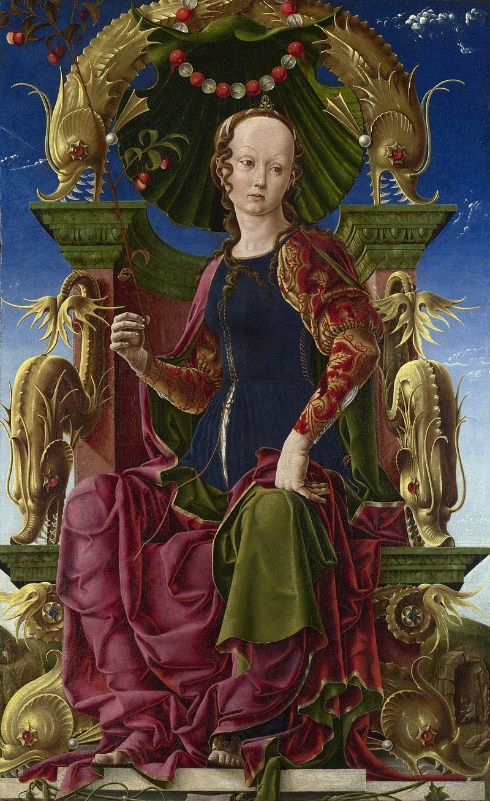 Storia Medievale 
 Laurea magistrale in Culture e tradizioni del Medio Evo e del Rinascimento 
Lez. 2
I barbari, i cristiani, l’impero
Complicano il quadro giuridico del cristianesimo come religione di Stato le cosiddette ‘invasioni barbariche’, che tolgono la Britannia e la Spagna all’impero. Come tutti sanno, nel tardo IV secolo si erano di fatto separati la parte Orientale, con capitale Costantinopoli, più ricca e vivace, e la parte Occidentale dell’impero, con capitale a Roma; con rarissime eccezioni, dal 364 ci furono due imperatori. Dal tardo IV le incursioni barbariche, che sarebbe più corretto definire ‘migrazioni di popoli’, già pressanti nel secolo precedente, si fecero sistematiche. 
Vandali, svevi, alani, burgundi, alemanni penetrarono nell’impero attraversando il Reno nei primi anni del V secolo. Dopo scorrerie lungo la penisola italiana, i visigoti si stanziarono nella Gallia meridionale, in qualità di foederati; i vandali proseguirono fino alla Spagna meridionale, per passare in Africa. Le invasioni colpirono al cuore essenzialmente l’impero di Occidente; non ebbe grossa eco la deposizione dell’ultimo imperatore, Romolo Augustolo, nel 476, da parte del generale barbaro dell’esercito romano, Odoacre. 
Il codice Teodosiano, promulgato da Teodosio II (imperatore di Oriente) nel 438, riassumeva ogni decreto imperiale emanato da Costantino in avanti, e li raggruppava per argomenti. 25 titoli riguardavano i pagani; «da un loro esame seriale risulta che la situazione era tutt’altro che chiara, che molti provvedimenti erano in contraddizione tra loro, che l’arbitro sovrano poteva risolvere in ogni momento una grande quantità di problemi mentre ai livelli provinciali l’applicazione o meno di questo o di quel decreto veniva affidata ai magistrati locali: qualunque forma di favore, di manipolazione, di corruzione era possibile» (F. Cardini, Cristiani perseguitati e persecutori, p. 138).
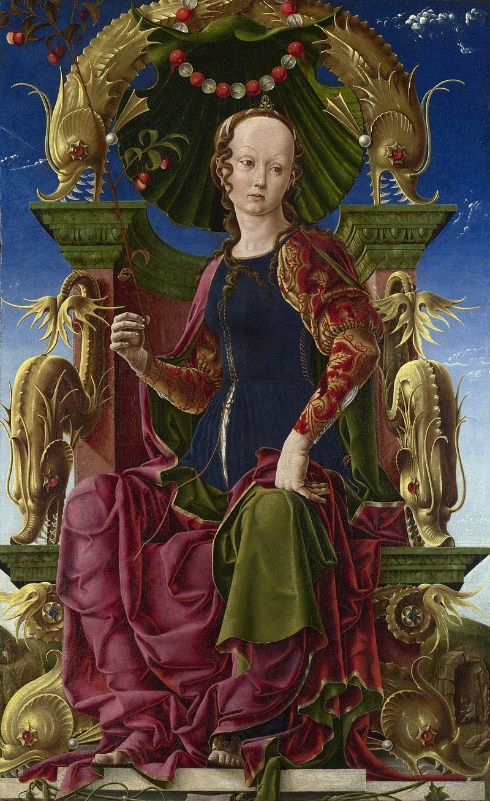 Storia Medievale 
 Laurea magistrale in Culture e tradizioni del Medio Evo e del Rinascimento 
Lez. 2
Cristianesimi
Visigoti, ostrogoti, burgundi, vandali, che si ritenevano partecipi dell’organismo imperiale, e che concordarono con gli imperatori le formule giuridiche che definivano il ruolo dei loro popoli all’interno dell’impero, erano tutti ariani (Odoacre compreso). La conversione al cristianesimo di Roma di Clodoveo, re dei Franchi, fu celebrata nel 498; in Spagna invece i regni visigoti e svevi restarono fieramente ariani e per il V e VI secolo gli ‘atanasiani’, ossia i fedeli al credo niceno-costantinopolitano, sarebbero stati perseguitati. Il re visigoto Recaredo si convertì nel 587 circa.
Angli e sassoni, che avevano conquistato la Britannia, erano invece pagani. Il primo re cristiano fu Etelberto, convertito da missionari e battezzato nel 597. In Africa i vandali vennero sbaragliati e l’impero recuperò il controllo delle province nel 534. Nella penisola italiana dopo Odoacre (476-493) aveva regnato l’ostrogoto Teodorico (493-526), ma entrambi governavano per conto dell’imperatore d’Oriente. L’imperatore Giustiniano decise di riprendere diretto possesso dell’Italia e per vent’anni si trascinò, tra devastazioni di ogni sorta, la guerra greco-gotica (535-553). La popolazione non si schierò compatta con i bizantini, né questi vennero considerati come liberatori. La ‘riconquista’ della penisola italiana avvenne poco prima di una ulteriore aggressione al territorio, effettuata dai longobardi nel 568. i bizantini avevano mantenuto domini, ma separati tra loro lungo la penisola: in Veneto, in Liguria, tra Emilia Romagna e Marche, intorno a Roma. Mentre la Pars Occidentalis dell’impero doveva fare i conti con una occupazione militare, e continui tentativi (spesso riusciti) di espansione a danno delle aree bizantine, a Oriente l’imperatore doveva lottare contro i Persiani (che costituivano una minaccia pressante e giunsero persino a saccheggiare Bisanzio), ma restava unico sovrano.
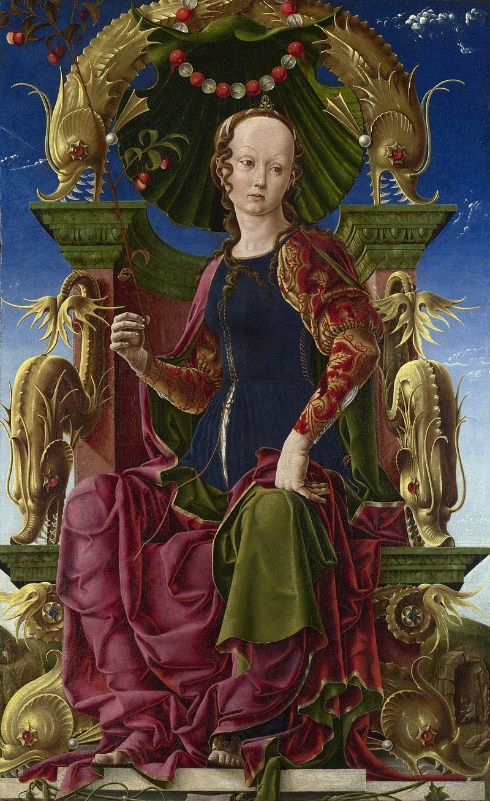 Storia Medievale 
 Laurea magistrale in Culture e tradizioni del Medio Evo e del Rinascimento 
Lez. 2
Cristianesimi
I longobardi erano i primi aggressori che non riconoscevano l’autorità dell’impero, del quale non avevano intenzione di far parte, e erano ariani. 
A Oriente, invece, il legame tra clero e sovrano diventava sempre più stretto: nel 457 fu la prima volta che il vescovo di Costantinopoli (sede da poco divenuta Patriarcato) presiedette alla incoronazione di un imperatore.


Giustiniano volle tentare di riunire le diverse posizioni mantenutesi rispetto alla natura di Cristo anche dopo Calcedonia, convocando un nuovo concilio nel 553 a Costantinopoli, dove venne chiarito cosa doveva intendersi per ortodossia.
In merito alla fede Giustiniano produsse leggi molto chiare: soltanto i cristiani, e tra essi soltanto quelli ortodossi, ossia aderenti a «ciò che ci è stato trasmesso dalla Sacra Scrittura, dagli insegnamenti dei Santi Padri e dalle definizioni dell’unica e stessa fede fornite dai quattro santi concili», potevano essere cittadini dell’Impero.
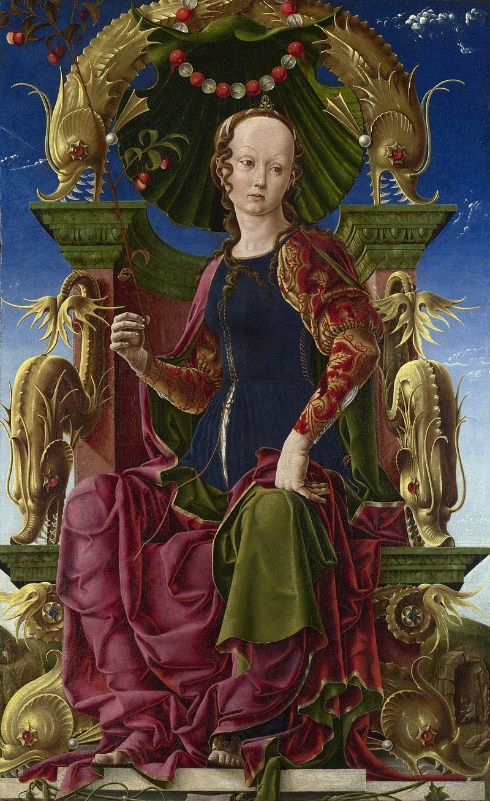 Storia Medievale 
 Laurea magistrale in Culture e tradizioni del Medio Evo e del Rinascimento 
Lez. 2
Regni romano-barbarici/germanici

Politicamente e amministrativamente si appoggiano ai funzionari, ai vescovi, agli amministratori delle istituzioni imperiali, in assoluta CONTINUITà.
Il Sistema fiscale, monetario, amministrativo resta uguale.

Le condizioni materiali tuttavia peggiorano:
Zone componenti il bacino del Mediterraneo restano isolate a causa dei fenomeni migratori
Pirateria dei Vandali
Spopolamento urbano
Ruralizzazione dell’economia
Aumento dei terreni incolti
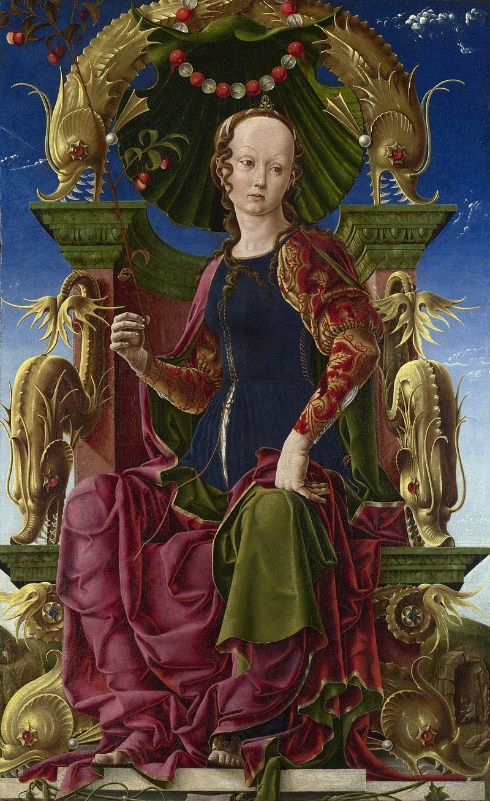 Storia Medievale 
 Laurea magistrale in Culture e tradizioni del Medio Evo e del Rinascimento 
Lez. 2
Agricoltura nel tardo antico
La base economica dell’impero romano era stata il latifondo schiavista. L’interesse produttivo romano era orientato verso ulivo, vite e cereali. Le aziende agrarie romane, ville, retribuivano la manodopera schiava unicamente con vitto e alloggio. Già nel corso del I secolo questo modello andò in crisi, perché la fase di espansione dell’Impero si era esaurita e di conseguenza i prigionieri di guerra non confluivano più a ingrossare le fila degli schiavi. La tradizione giuridica, e pure quella economica, romana, erano del tutto estranee alla concessione in affitto di lotti di terreno. La necessità di sopperire alla mancanza di schiavi costrinse tuttavia a introdurre nei rapporti agrari queste situazioni. A famiglie di schiavi vennero affidate aree coltive in affitto; 
in cambio della coltivazione del terreno, sul quale avevano obbligo di risiedere, essi dovevano versare parte del raccolto e prestare alcune tipologie di servizi sulla terra che il proprietario manteneva invece come possesso diretto. Diversa modalità di relazione si attuava con uomini liberi (coloni), che, perlomeno in un primo tempo, non vennero costretti a risiedere sul terreno; lo furono in seguito alle trasformazioni che seguirono alle cosiddette ‘invasioni barbariche’, tra III e IV secolo. Coloni e schiavi divennero figure sempre più assimilabili l’una all’altra, caratterizzate dal divieto di allontanarsi dal fondo, dalla facoltà di lavorarlo in maniera autonoma, dal diritto di trattenere parte del raccolto per sé. Organizzata in questo modo, la produzione poteva rendere un surplus; metà del quale, si è stimato, fosse assorbito dal fisco. L’impero difatti possedeva un capillare apparato burocratico, nonché un enorme esercito. Per evitare disordini, poi, era consolidata la consuetudine di distribuire gratis alla plebe della capitale (alla quale si aggiunse, una volta fondata, un’analoga elargizione alla plebe della capitale orientale di Costantinopoli). Di fatto, per i coltivatori era maggiore il peso fiscale che il canone di affitto del terreno; ciò non impediva, comunque, di praticare un commercio delle derrate in sovrappiù, quando ne fossero rimaste. I proprietari, che giocoforza detenevano eccedenze maggiori, proponevano sul mercato del centro urbano più vicino al terreno, monetizzando la loro rendita. Con le entrate, una volta pagate le tasse, potevano investire in beni di lusso o in attività imprenditoriali.
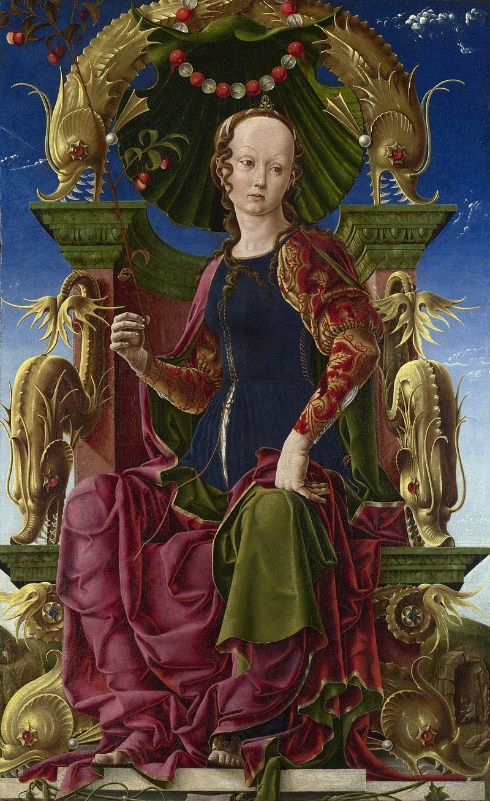 Storia Medievale 
 Laurea magistrale in Culture e tradizioni del Medio Evo e del Rinascimento 
Lez. 2
Economia agraria e barbari
L’economia agricola poteva spingere, dunque, all’incremento delle attività artigianali urbane. La struttura imperiale dava l’impronta agli equilibri economici, pertanto è banale notare come la fine dell’impero provocò una forte crisi economica. Dal VI secolo vennero interrotte le esazioni fiscali: in Italia ciò avvenne in corrispondenza all’aggressione longobarda, mentre in Spagna, e quindi in Africa, non è certo se vandali e visigoti pretendessero le tasse. Come effetto immediato, una riduzione drammatica della circolazione monetaria. «Per i proprietari terrieri che investivano nel commercio privato aumentarono i costi di attività, che la presenza di infrastrutture gestite dallo stato (navi, vie di comunicazione) aveva finora tenuto bassi. 
Con lo spegnersi della funzione fiscale delle città venne meno anche la possibilità per i proprietari di vendere le eccedenze agli ufficiali […]. Il crollo della fiscalità pubblica, e la perdita di centralità economica delle città attraverso cui si effettuava il prelievo, provocarono grandi cambiamenti nel paesaggio urbano e rurale […]. Nelle campagne, i proprietari di terre furono meno incentivati a intervenire nella conduzione delle proprie aziende, non disponendo più di un mercato su cui riversare le eccedenze produttive. Questa assenza di iniziativa si accompagnò all’abbandono di molte terre coltivate e a un parallelo ampliamento delle aree incolte e boschive» (M. Montanari, Storia medievale, Roma-Bari, Laterza, 2002, p. 75). Già da prima, nel V secolo, la presenza nell’esercito di soldati barbari aveva portato all’istituzione del fiscus barbaricus (per regolamentare i rapporti con i combattenti mercenari), e si era poi operata la distribuzione di terre anche ai barbari, che convivevano pacificamente a fianco dei proprietari terrieri latini. Forse fu il vistoso fenomeno dell’abbandono terriero, che si verificò nel periodo, a non alimentare risentimenti verso l’insediamento delle varie nationes barbariche in Italia; l’acquisizione dell’esteso patrimonio imperiale, nonché i molti procedimenti di confisca, misero a disposizione dell’esercito terre sufficienti per soddisfare le esigenze dei militari. La distribuzione delle terre avvenne in modalità articolate, e anche all’interno delle nationes germaniche furono differenziate in modo netto le posizioni di grandi proprietari terrieri, liberi di fascia sociale media oppure bassa.
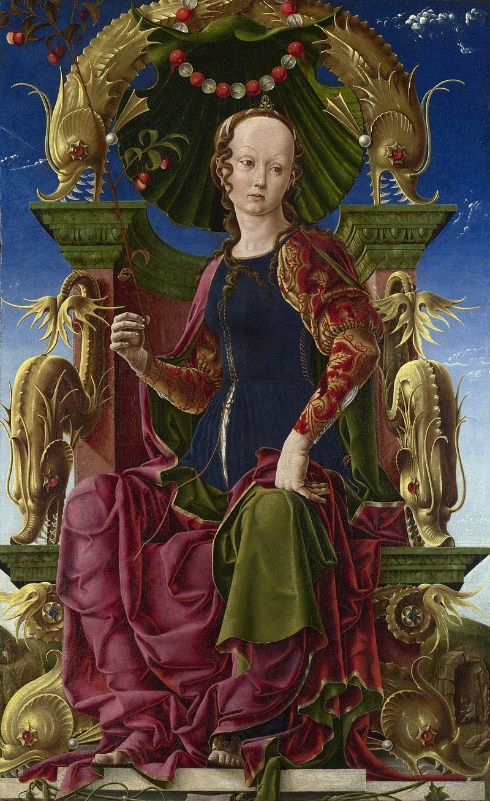 Storia Medievale 
 Laurea magistrale in Culture e tradizioni del Medio Evo e del Rinascimento 
Lez. 2
‘Barbari’ e agricoltura
Non siamo a conoscenza dei metodi di coltivazione dei popoli chiamati ‘barbarici’, anche per via dell’assenza, in quelle culture, di tradizione scritta. Rilievi archeologici hanno fornito, forse, più informazioni su questi popoli. Pare che lo sfruttamento dello spazio naturale avvenisse con modalità piuttosto primitive, se paragonate al modello romano: dediti alla caccia e alla pesca, allo sfruttamento dell’incolto tramite la raccolta di frutta e di legna, e al pascolo brado nelle aree boschive, vivevano in clan familiari che si spostavano, sotto la guida di capi militari, relativamente spesso.

Le strutture sociali ‘barbare’ erano pertanto molto più semplificate rispetto a quelle sviluppatesi all’interno dell’impero: non abitavano in città, né gestivano territori coltivati in aziende. Come ogni popolo dedito alla razzia praticavano la schiavitù, ma i loro insediamenti, anche considerando l’impatto ambientale che imponevano ai luoghi dove via via risiedevano, non erano stanziali. Questo non significa che fossero ignari di tecniche agricole; semplicemente, anche la cerealicultura – che, comunque, non pare venisse praticata con regolarità – veniva effettuata per brevi periodi, all’interno dello stile insediativo itinerante. «Fu quando, al termine di una serie di movimenti migratori, qualche volta secolari, questi nuovi popoli giunsero ad impiantarsi sul suolo europeo, mescolandosi con quelli che già lo occupavano, che nacque l’assetto medievale delle campagne e si delineò una figura di contadino stanziale, ben radicato alla terra, impegnato a migliorarla una generazione dopo l’altra» (G. Piccinni, L’economia della terra, pp. 321-322).